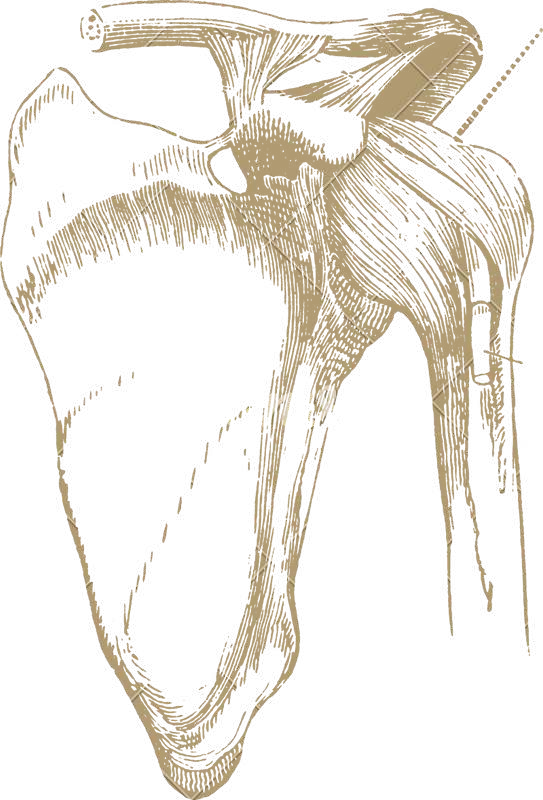 Hombro  y Brazo
Hueso,  calcificación
Líquidos  Vasos sanguíneos
Tendones
Músculo normal
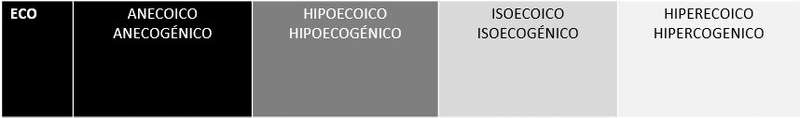 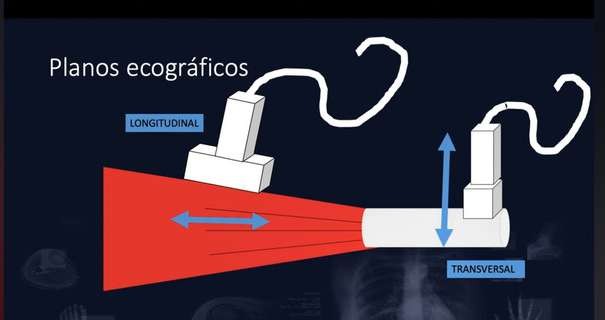 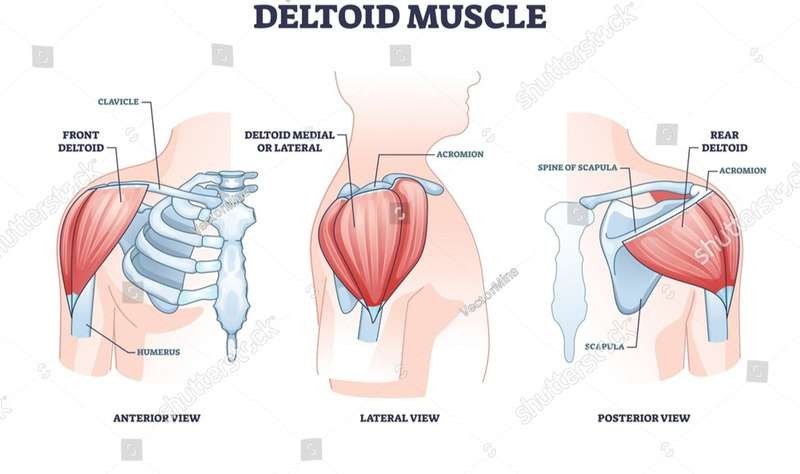 T R A N S D U C T O R E S
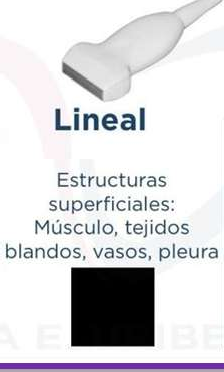 D E L T O I D E S
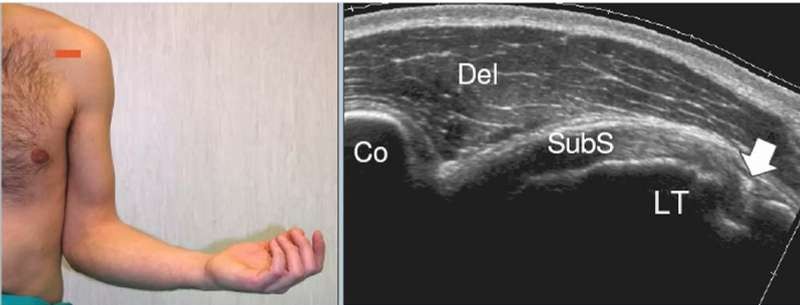 D E L T O I D E S
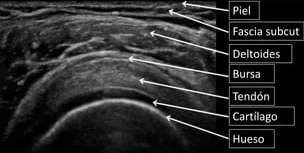 Articulación acromioclavicular
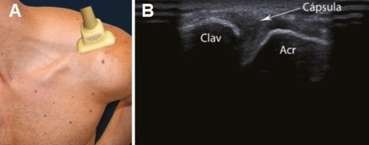 Corte longitudinal
S U P R A E S P I N O S O
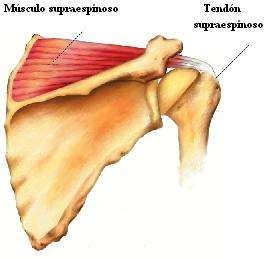 S U P R A E S P I N O S O
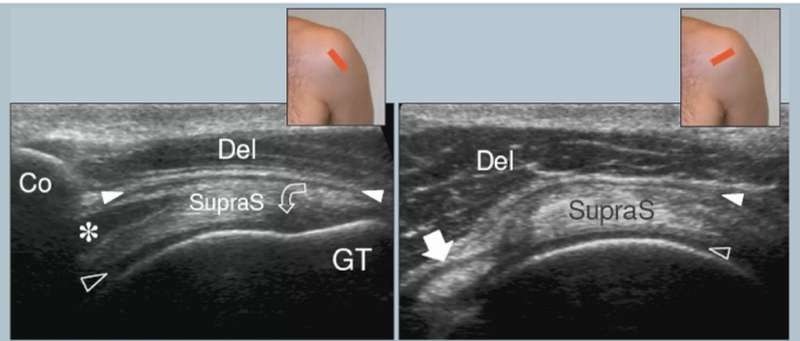 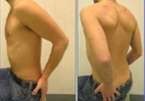 C O R A C O B R A Q U I A L
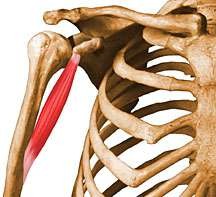 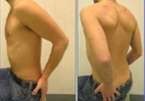 C O R A C O B R A Q U I A L
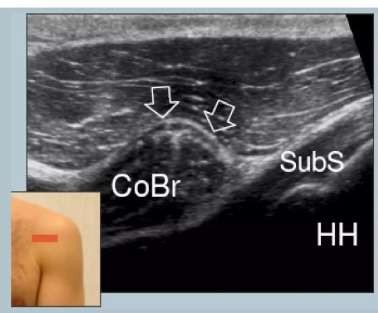 Infraespinoso
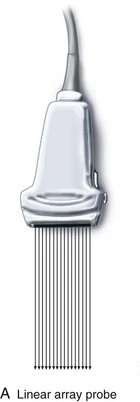 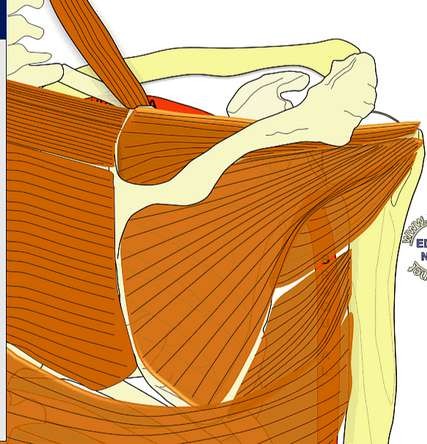 I N F R A E S P I N O S O
M. Deltoides
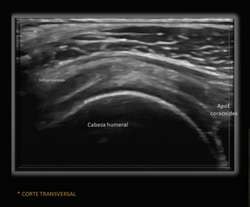 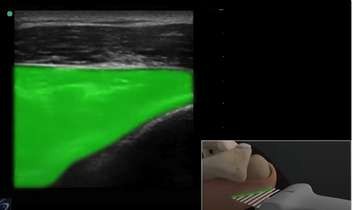 S U B E S C A P U L A R
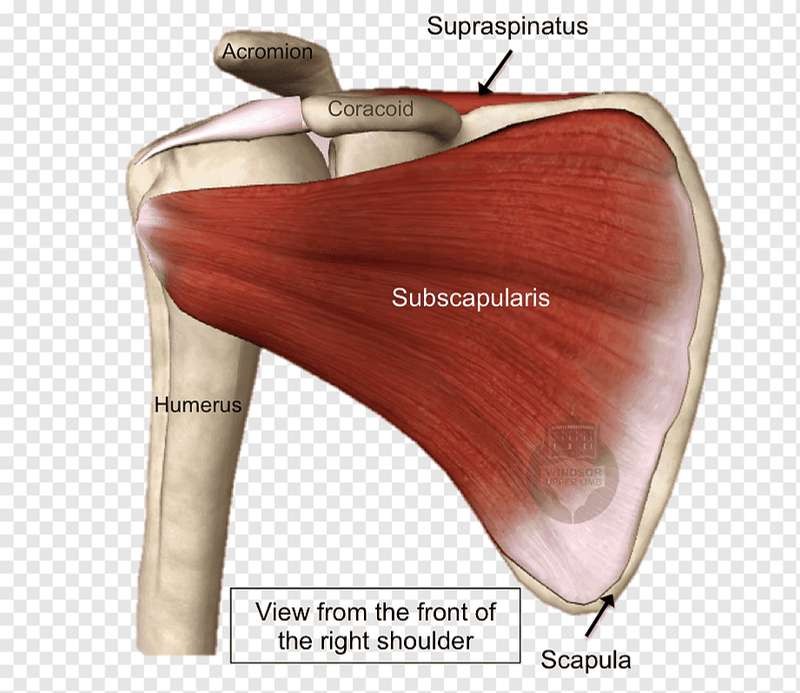 S U B E S C A P U L A R
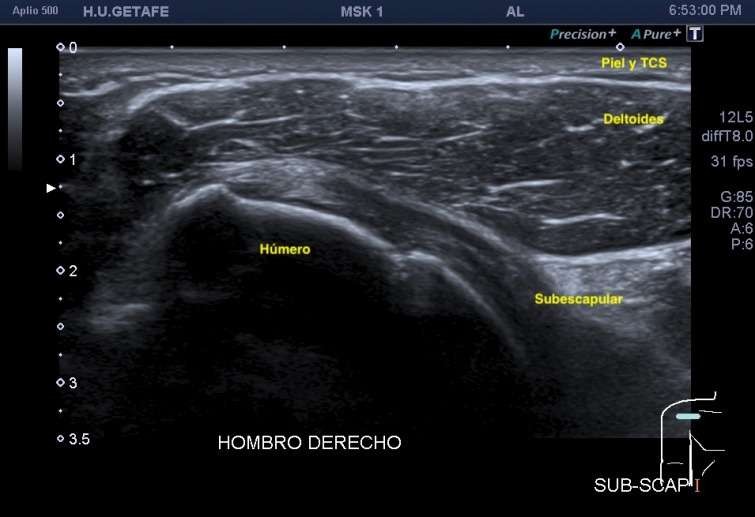 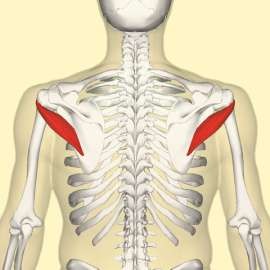 Redondo  menor
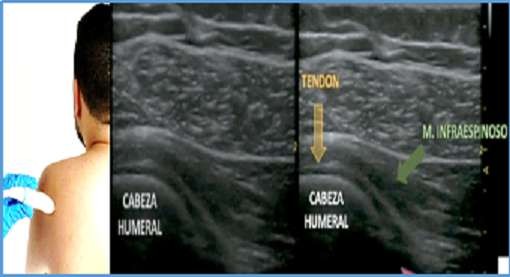 Eje longitudinal
R E D O N D O M E N O R
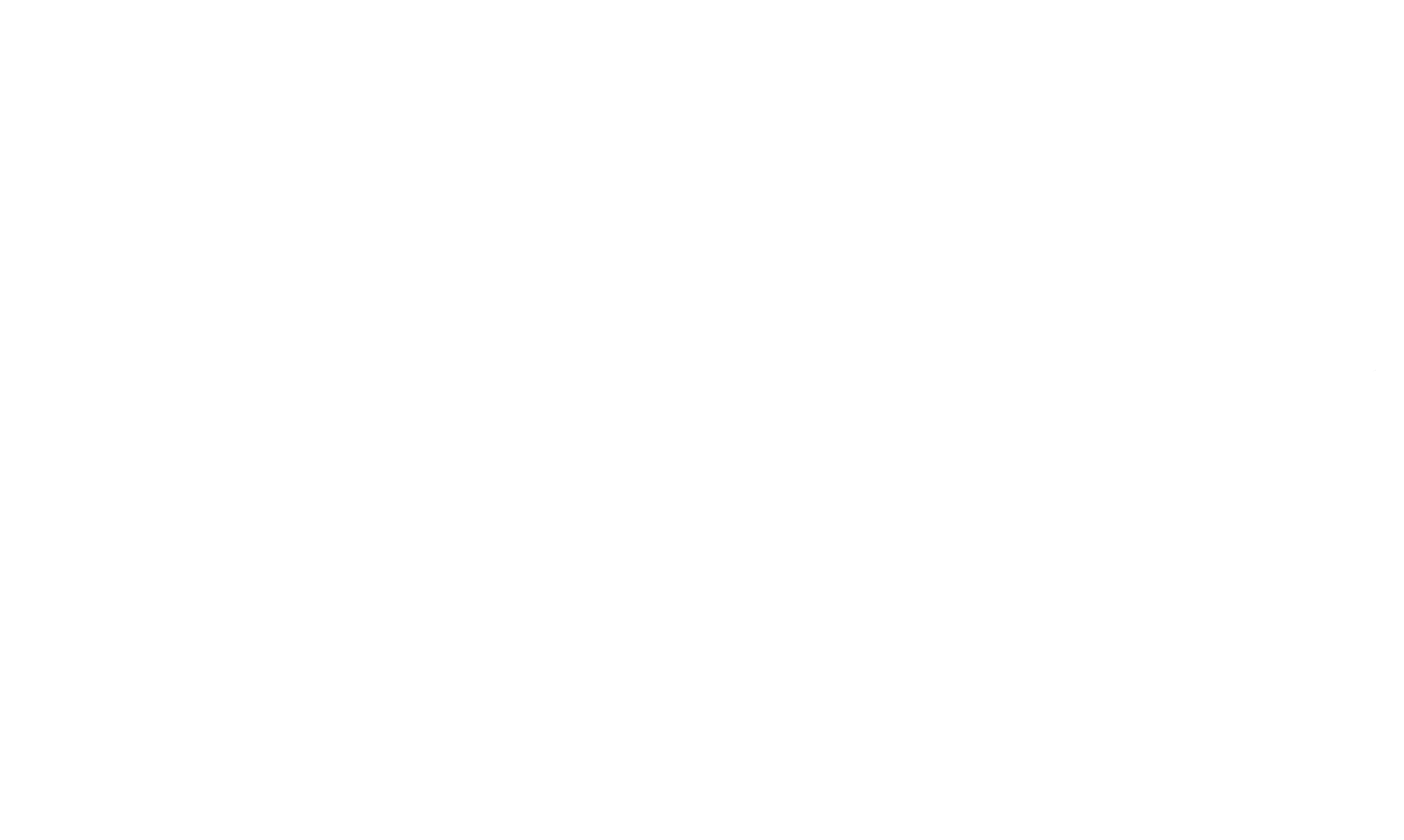 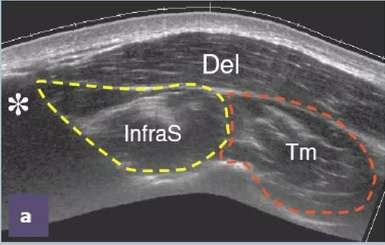 R E D O N D O M A Y O R
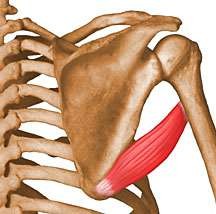 R E D O N D O M A Y O R
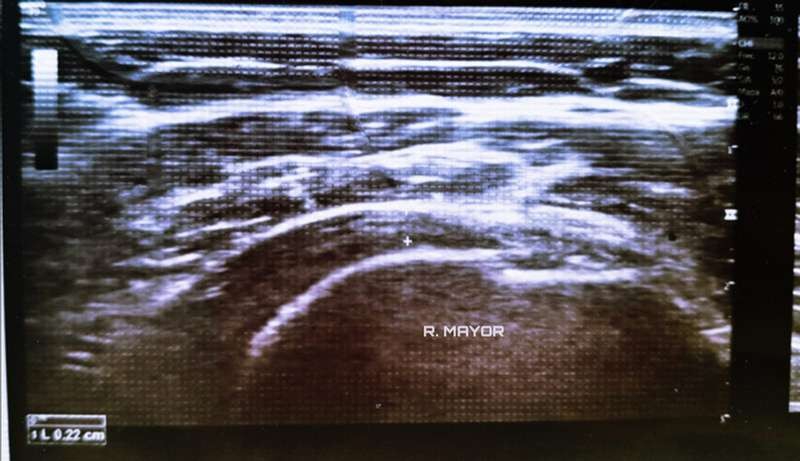 Pectoral Mayor
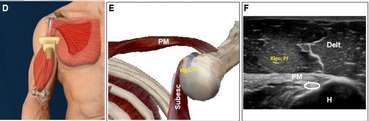 Eje longitudinal
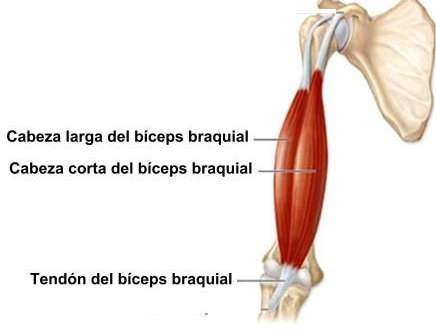 Bíceps	braquial
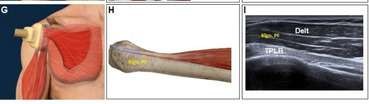 Corte longitudinal
B ÍC E P S	B R A QUIA L
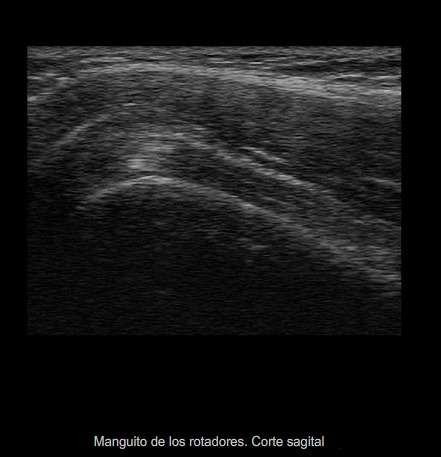 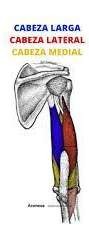 T R IC P E S	B R A QUIA L
Cabeza	larga:	Tubérculo	infraglenoideo	de	la  escápula.
Cabeza lateral: Cara post y lateral del húmero, super al  surco del nervio radial.
.
Cabeza medial: Cara post y medial del húmero, infer al  surco del nervio radial.
.
INSERCIÓN: olecranon.
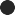 .
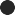 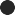 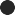 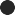 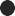 T R IC P E S	B R A QUIA L
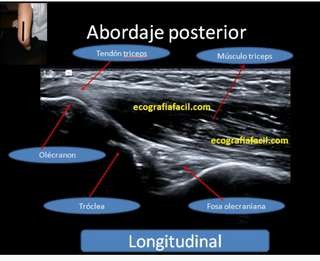 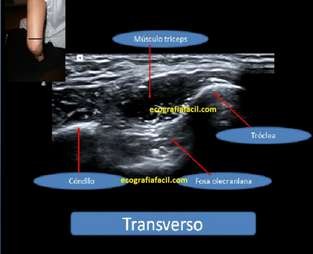 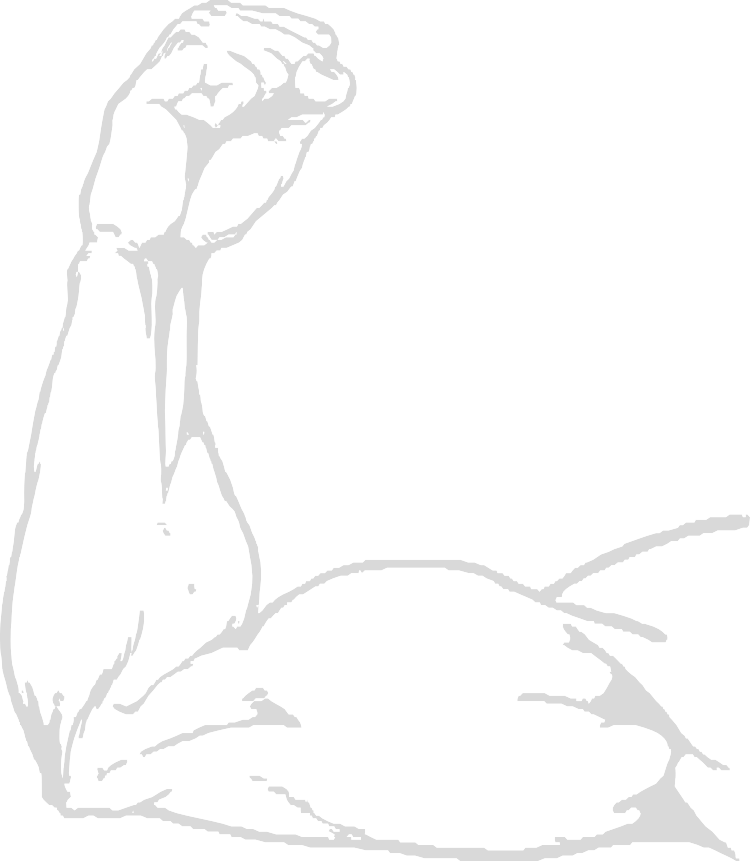 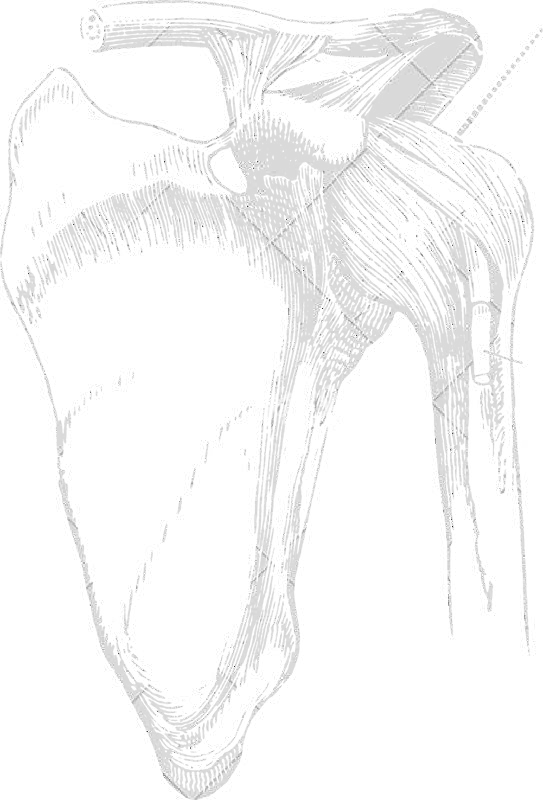 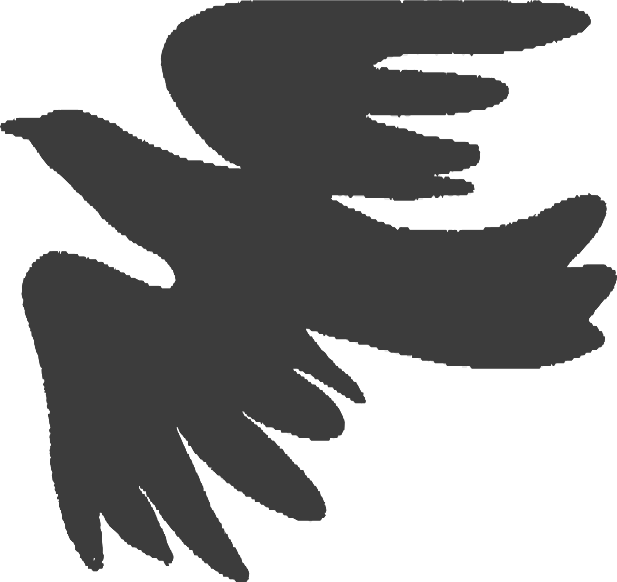 Muchas gracias
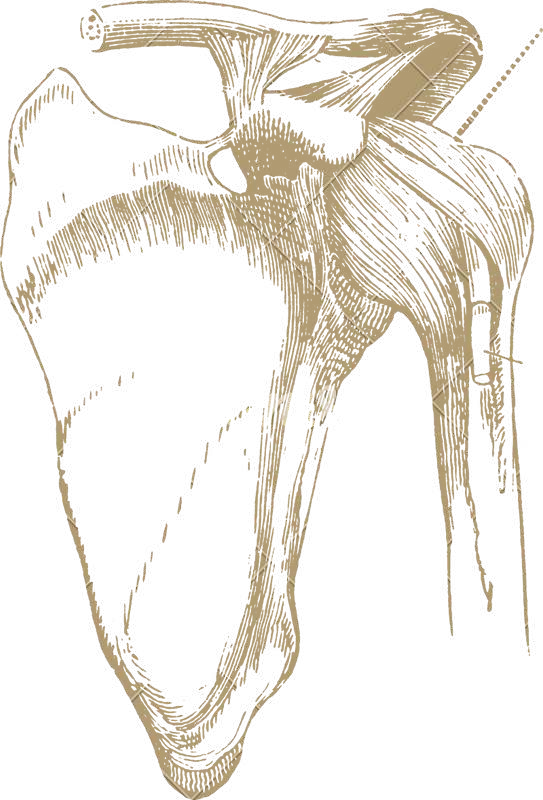 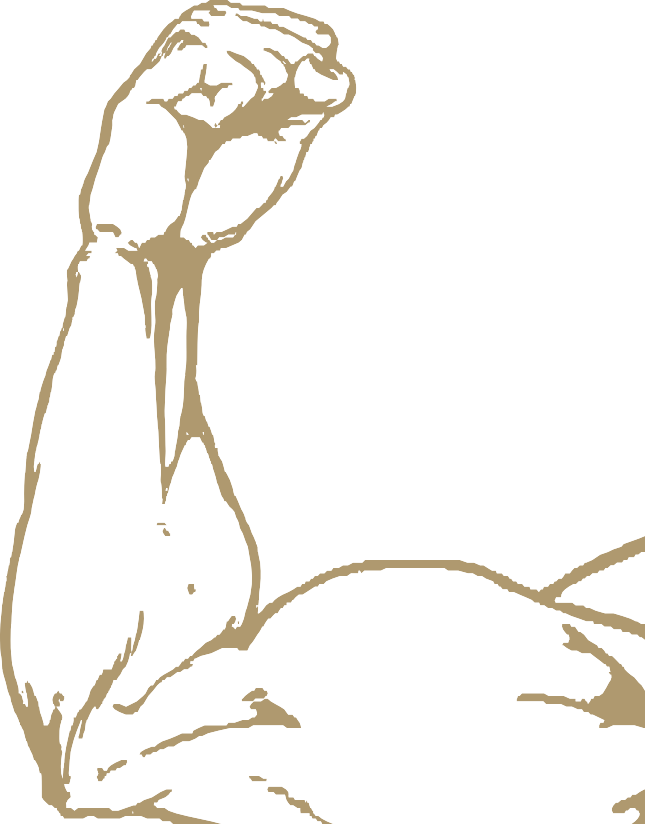 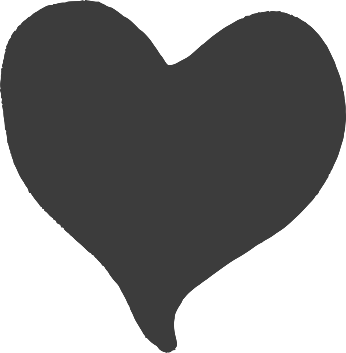